How much do we rely on electricity?
Science
Miss Simkin
‹#›
Electrical appliances
Draw this table:
‹#›
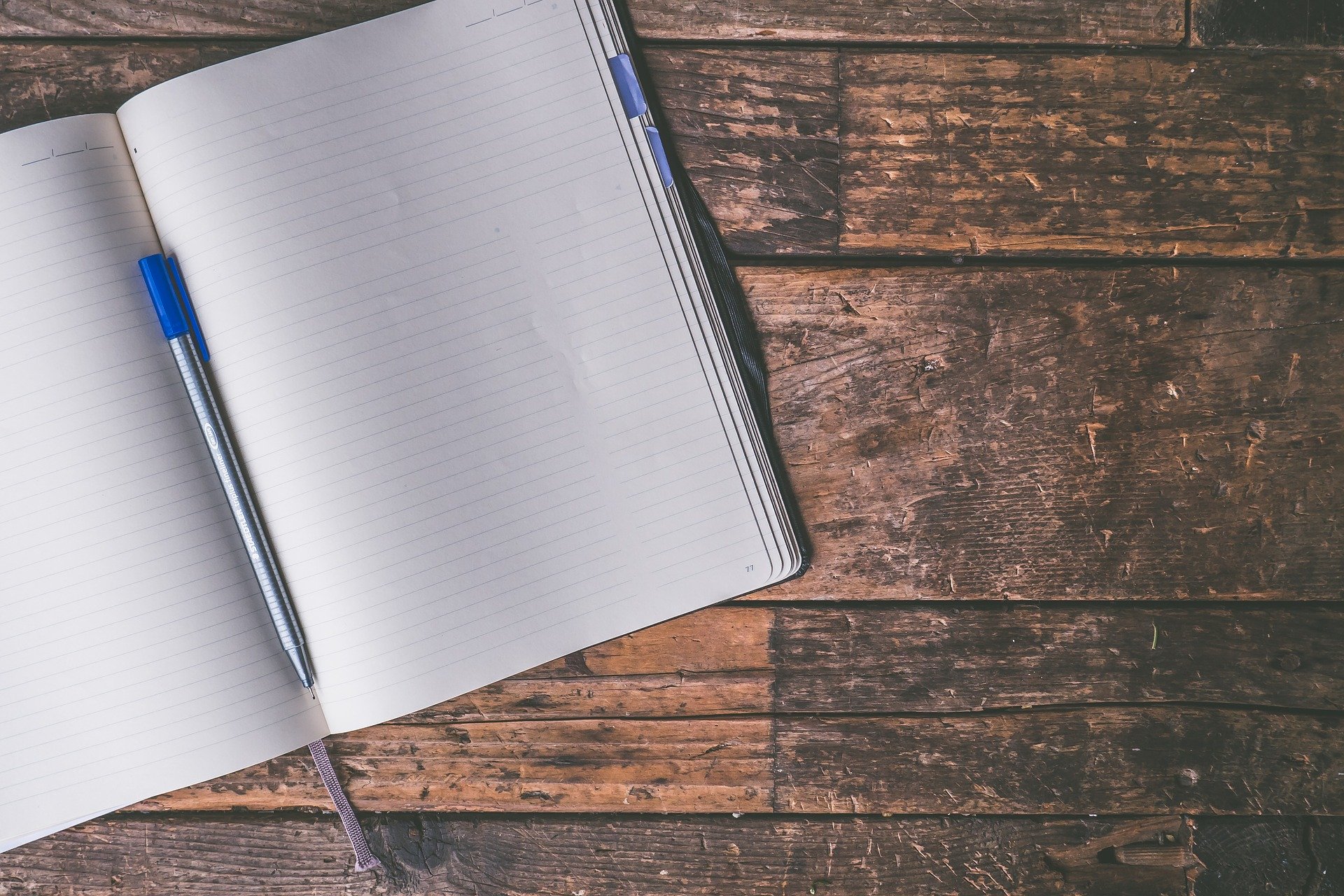 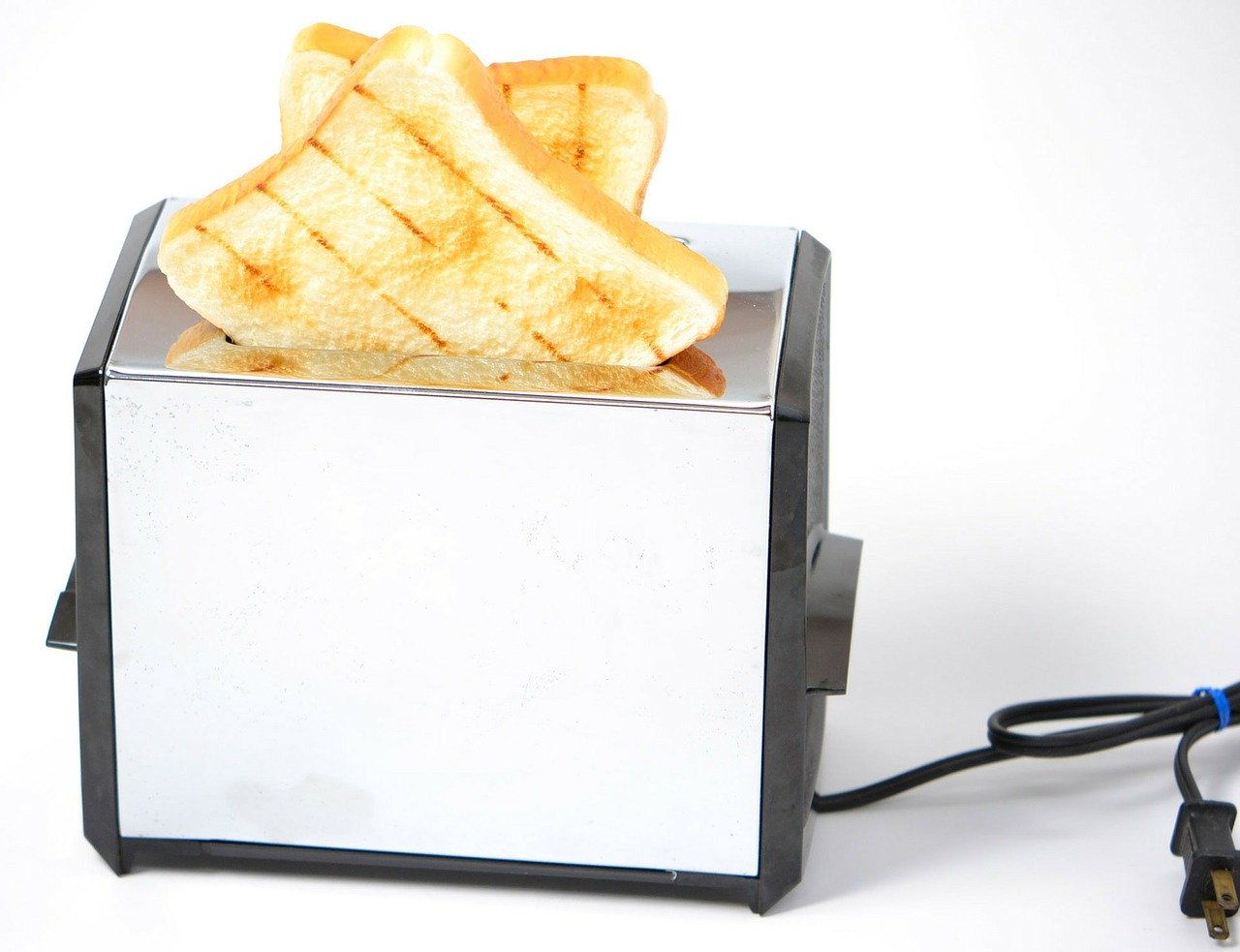 Electrical appliances
Sort these items:
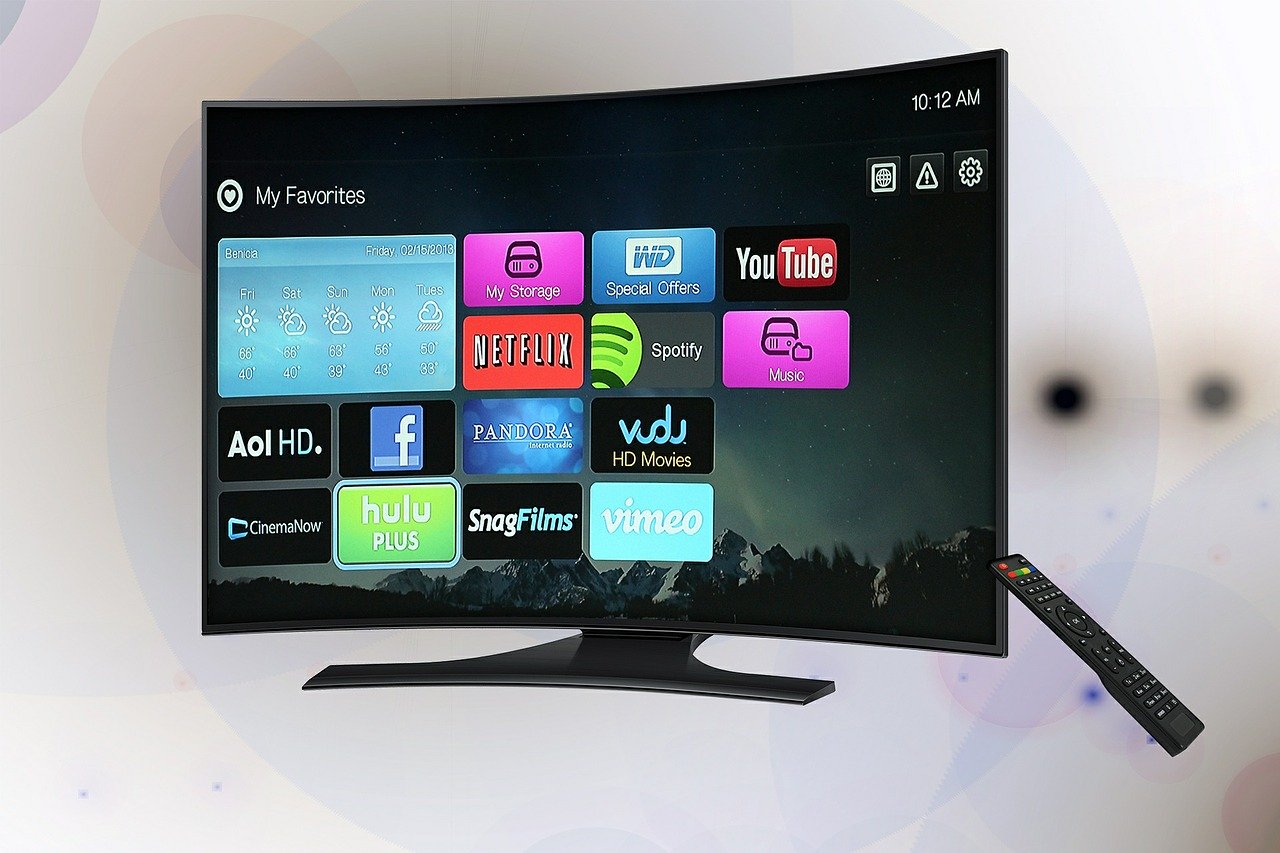 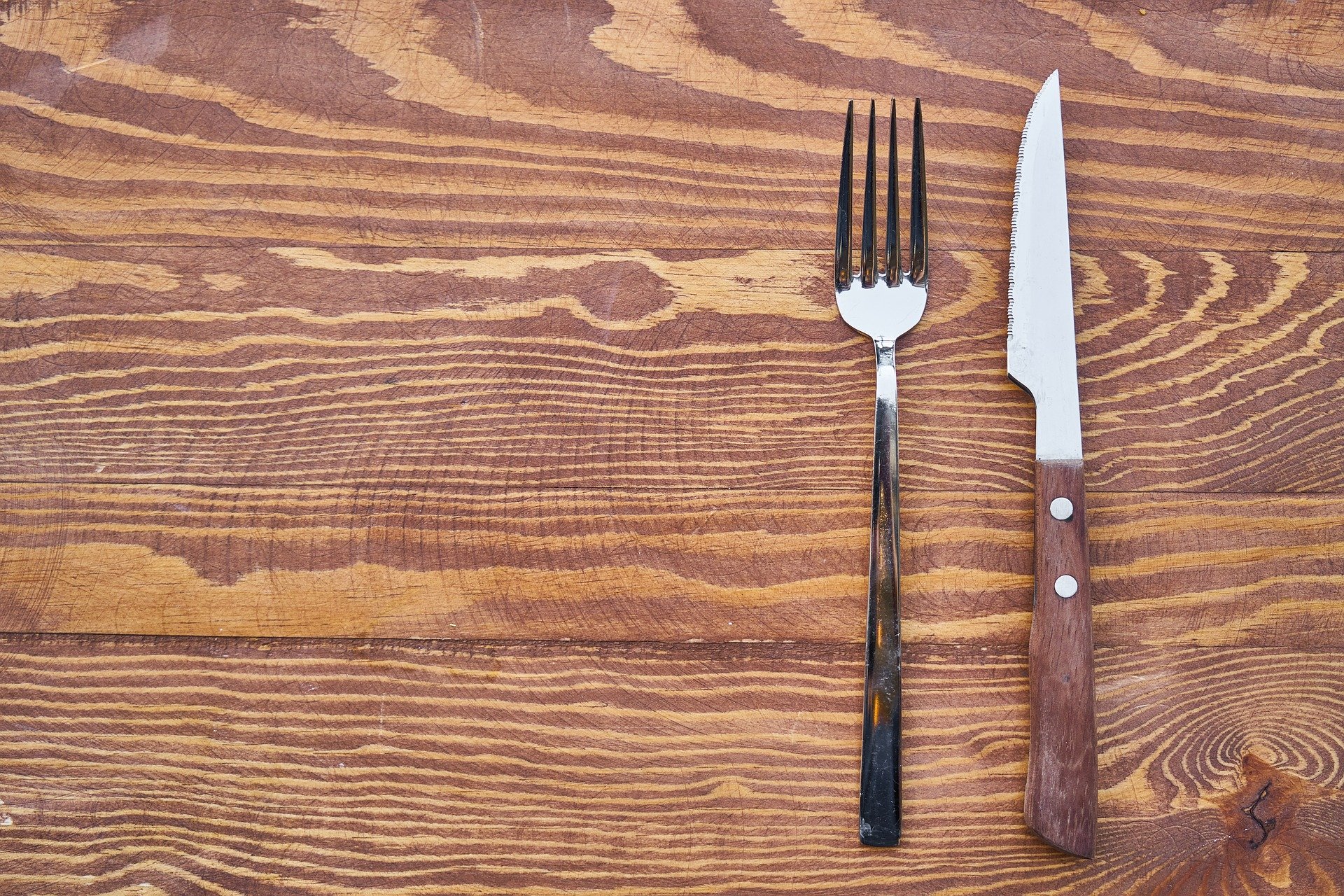 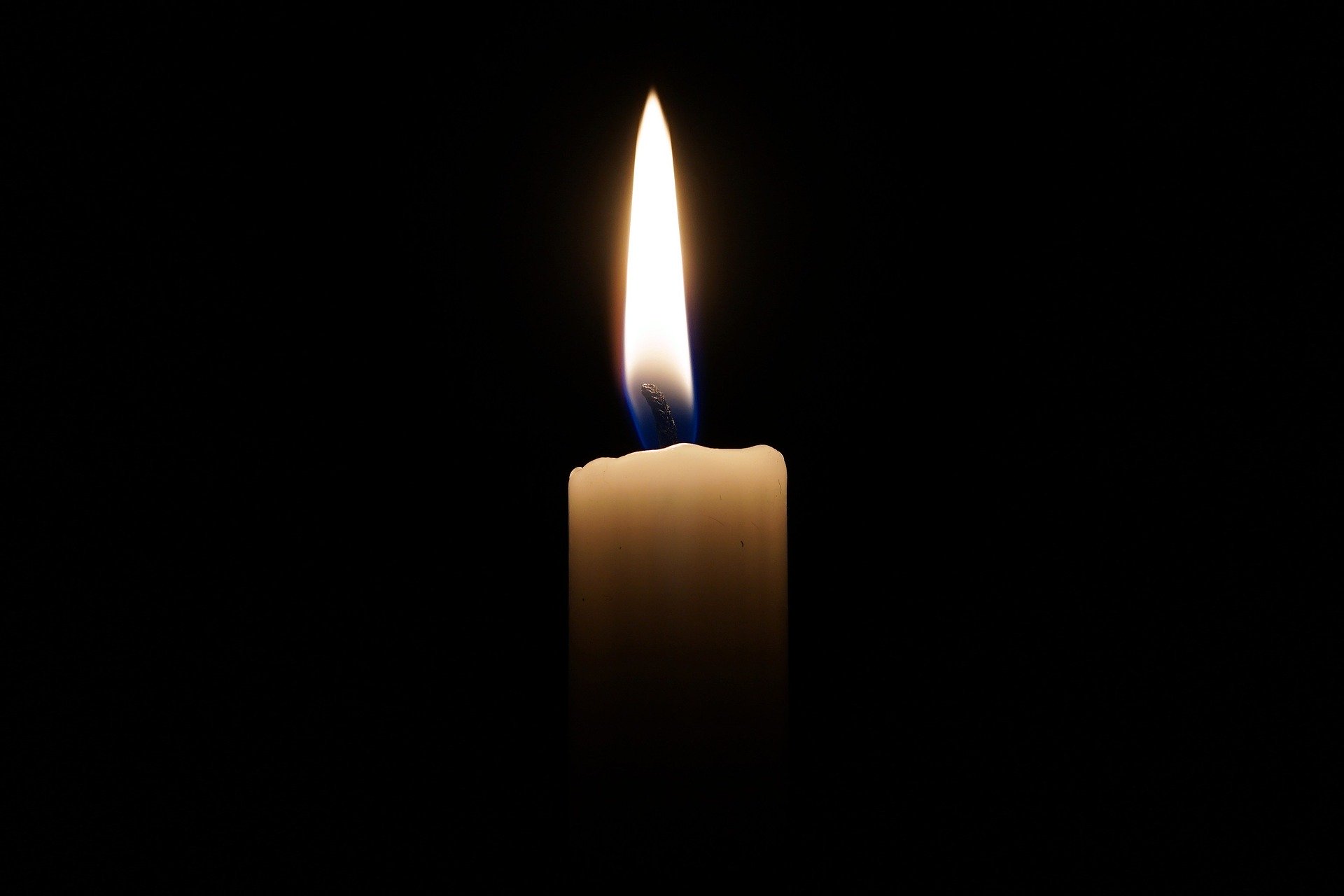 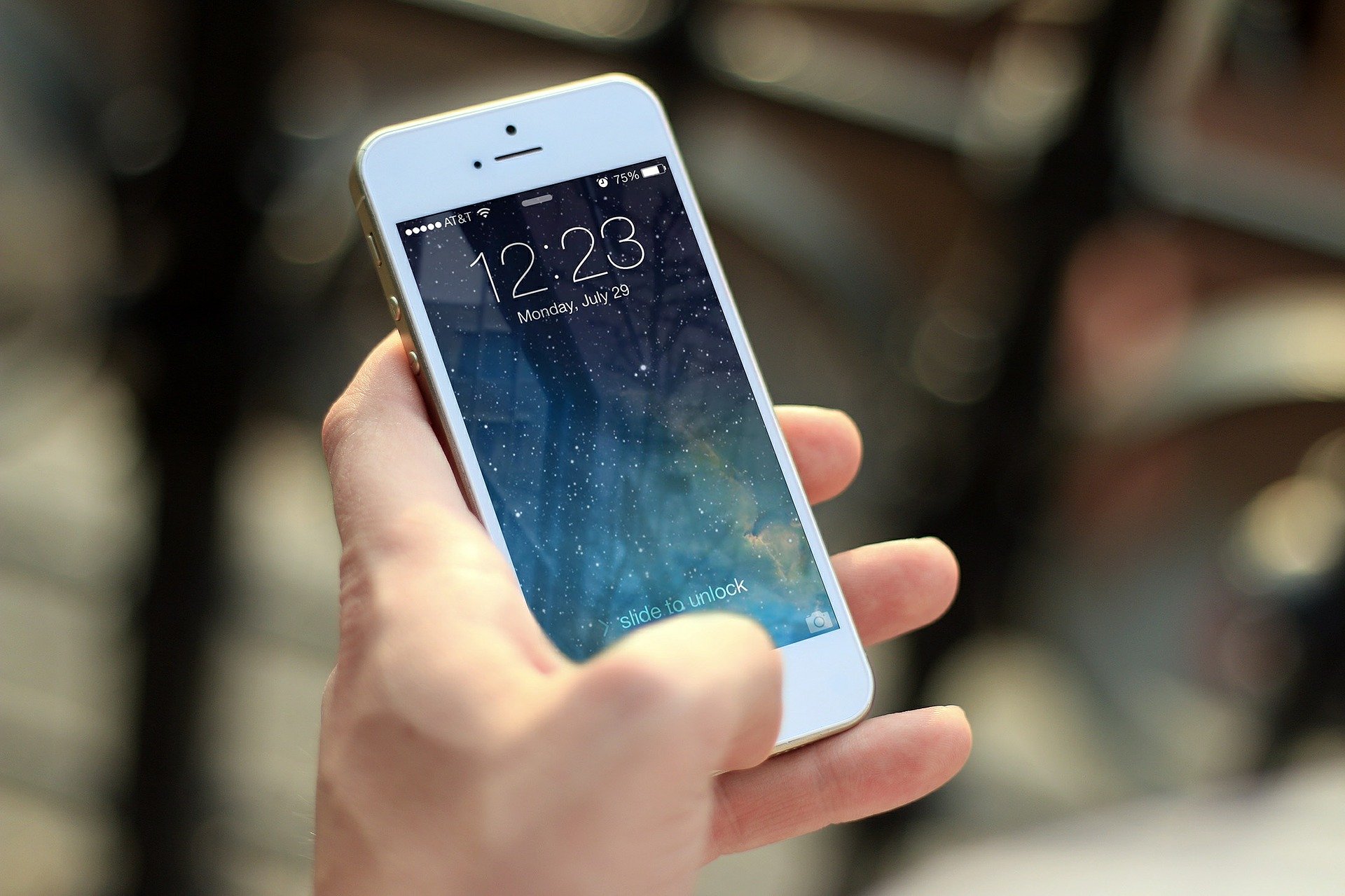 Pixabay
‹#›
Types of electricity
Fill in the gaps for each definition:
‹#›
[Speaker Notes: Kerosene = airplane fuel]
Sorting activity
Draw this table and categorise appliances you find around your home:
‹#›
[Speaker Notes: Find items in your own hom]
Life without electricity
Draw or write some ideas to this question:
What would life be like without electricity?
‹#›
[Speaker Notes: Kerosene = airplane fuel]
Life without electricity
Answer the question:
Are humans reliant on electricity?
‹#›
[Speaker Notes: Kerosene = airplane fuel]